Cadre de professionnalisation de la gestion  de la chaîne d’approvisionnement
PRÉSENTATION DE L’ATELIER
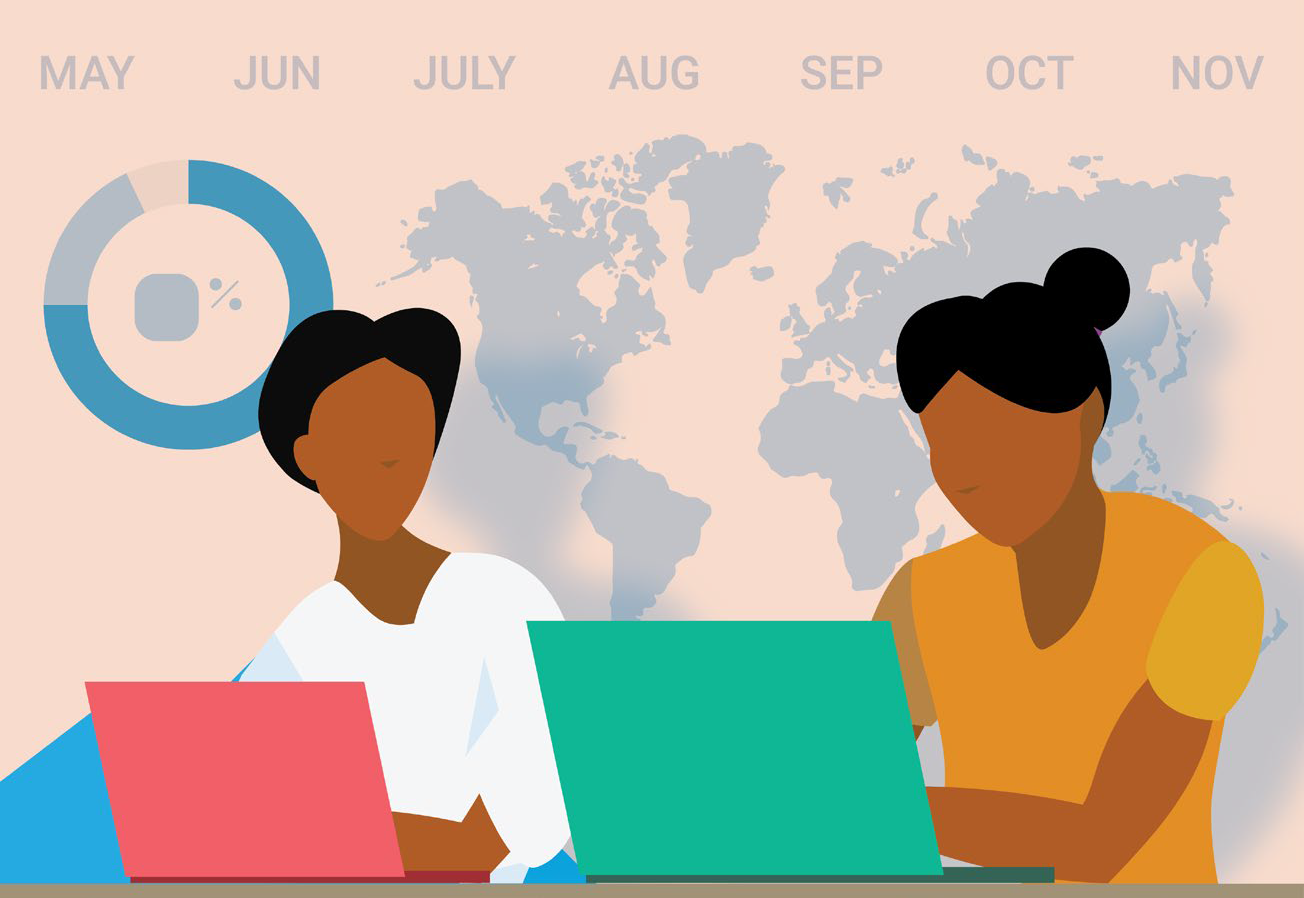 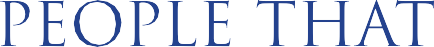 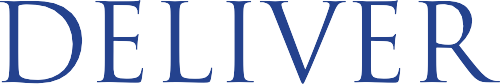 Promoting sustainable workforce excellence  in health supply chain management
SCM Professionalisation Framework
Vue d’ensemble
Qui sommes-nous ?
Pourquoi s’intéresser aux  ressources
humaines dans la  gestion de la chaîne  d’approvisionnement ?
Répondre aux
besoins du personnel de la  chaîne  d’approvisionnement
à l’avenir
Comprendre le marché du  travail
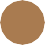 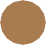 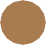 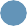 Offre et demande
Analyse du marché du tra-  vail dans le
secteur de la gestion de la  chaîne  d’approvisionnement
au Rwanda
Comment mobiliser et  stimuler le marché du  travail dans le
secteur de la gestion  de la chaîne  d’approvisionnement ?
Quatre composantes  du cadre de
professionnalisation de la  gestion de la chaîne d’ap-  provisionnement
www.peoplethatdeliver.org
20
Pourquoi s’intéresser aux ressources humaines dans la gestion  de la chaîne d’approvisionnement ?
Problèmes liés aux ressources  humaines en matière de gestion  de la chaîne d’approvisionnement
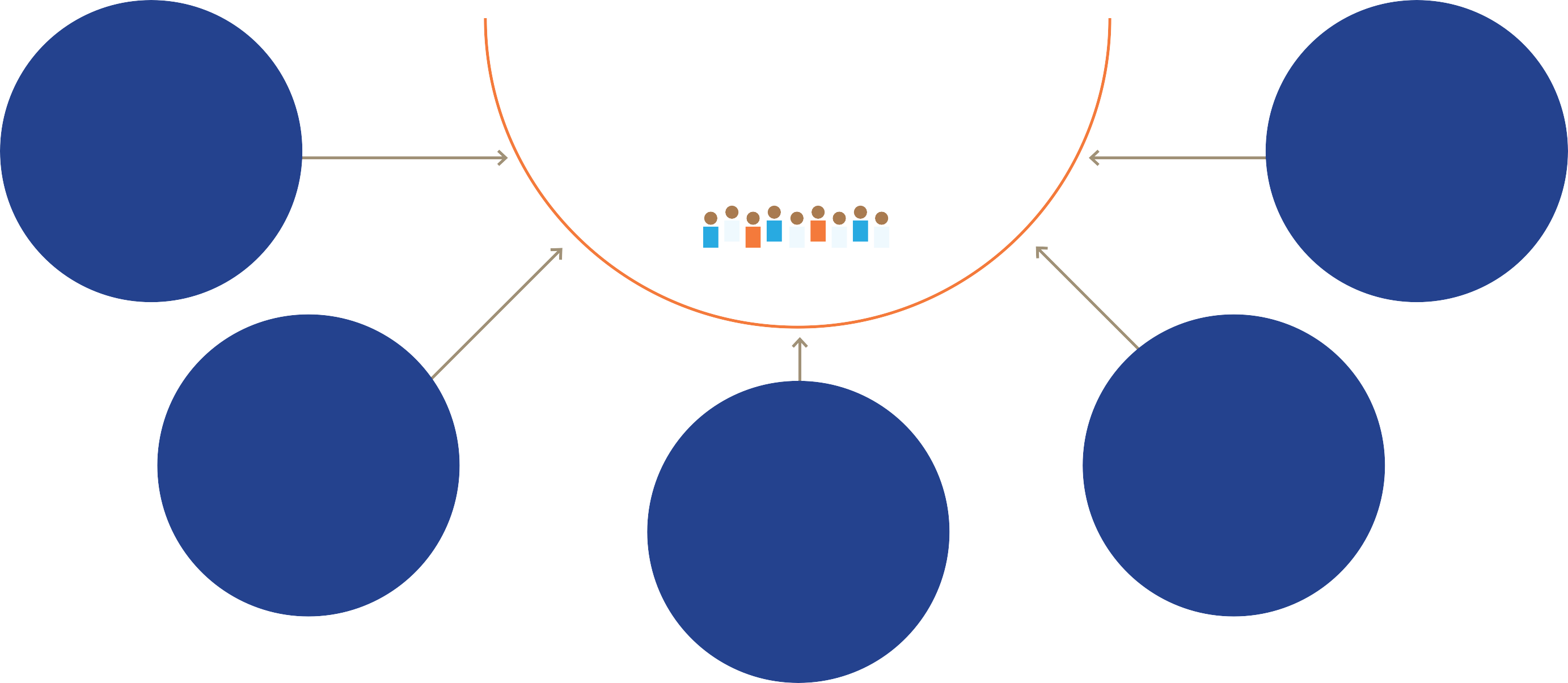 Fragmentation de  la responsabilité en
matière de gestion des  performances globales  de la chaîne  d’approvisionnement
Personnel de  la chaîne
d’approvisionnement
Manque de  développement  professionnel et  d’associations  professionnelles
Manque de  planification et de
financement concernant  le personnel de la  chaîne  d’approvisionnement
Manque de descriptions  précises des postes
Manque de formation  et d’accréditation des
gestionnaires de la chaîne  d’approvisionnement
www.peoplethatdeliver.org
20
Pression accrue sur les chaînes d’approvisionnement de la santé
Charge de travail accrue...
Augmentation de la valeur des stocks
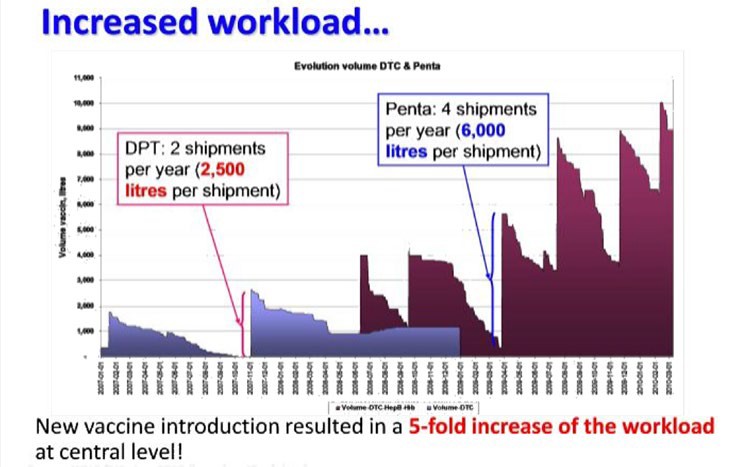 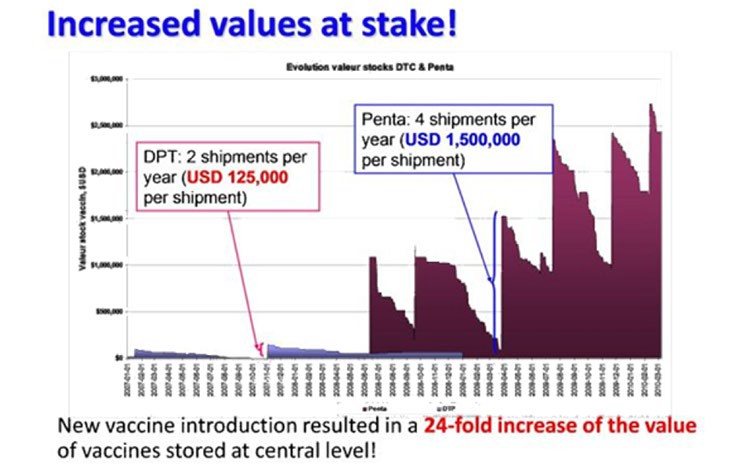 Penta : 4 livraisons par  an (1 500 000 dollars  É.-U. chacune)
Penta : 4 livraisons par  an (1 500 000 dollars  É.-U. chacune)
DTC : 2 livraisons  par an (2 500 litres  chacune)
DTC : 2 livraisons par  an (125 000 dollars  É.-U. chacune)
La mise en place du nouveau vaccin a multiplié par 24 la valeur  des vaccins stockés au niveau central
La mise en place du nouveau vaccin a multiplié par 5 la charge de travail  au niveau central
La valeur des nouveaux vaccins importés dans un  pays a été multipliée par 24	.
. ce qui a multiplié par cinq la charge de travail en  matière de gestion de la chaîne d’approvisionnement
www.peoplethatdeliver.org
20
Répondre aux besoins du personnel de la chaîne d’approvisionnement à l’avenir
Privilégier une approche systémique
Il faut reconnaître que le personnel de la chaîne d’approvisionnement ne com-  prend pas que les magasiniers et les gestionnaires des entrepôts, mais aussi les  personnes chargées de la réglementation, de l’achat, de l’analyse des données, de  la gestion stratégique et de la direction.

Comprendre le marché du travail relatif à la  chaîne d’approvisionnement :
Les établissements d’enseignement et de formation permettent  aux travailleurs d’obtenir des qualifications

Les politiques et les réglementations déterminent les prérequis du  personnel de la chaîne d’approvisionnement et influencent leur car-
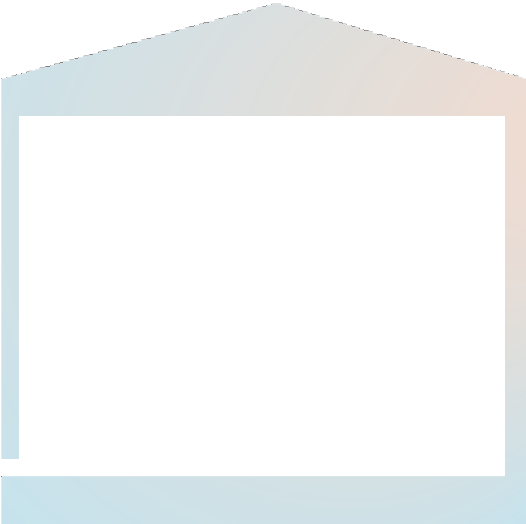 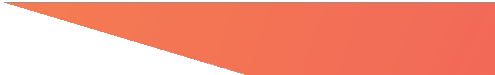 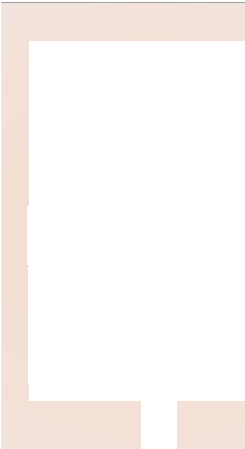 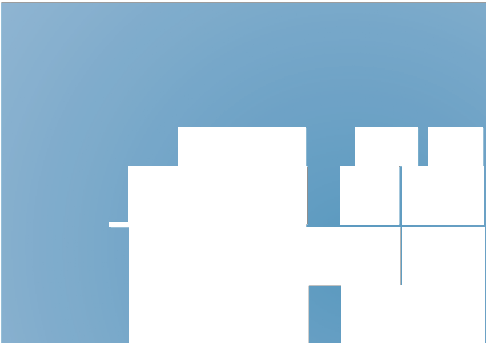 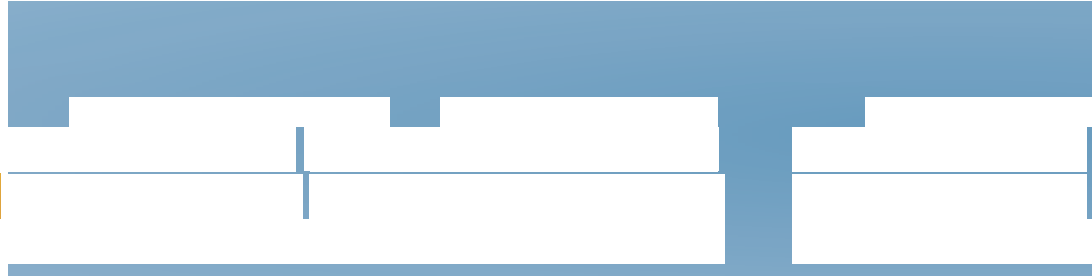 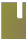 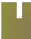 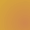 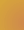 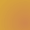 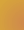 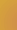 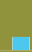 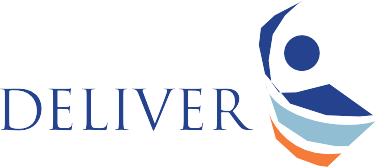 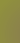 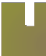 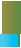 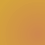 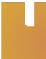 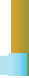 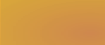 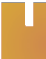 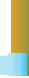 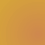 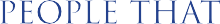 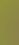 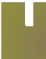 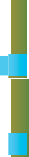 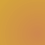 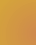 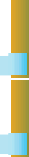 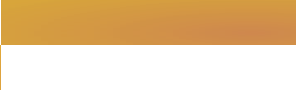 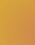 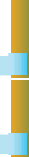 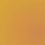 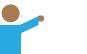 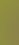 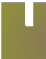 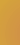 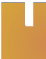 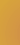 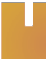 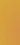 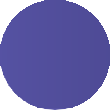 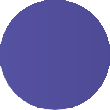 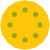 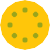 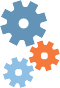 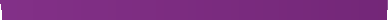 Différentes dynamiques orientent le personnel de la chaîne d’appro-  visionnement entre les organisations et entre les secteurs
Tenir compte des différents secteurs concernés :
Le renforcement des capacités est nécessaire aux niveaux individu-  el, organisationnel et sociétal
Secteur public
Secteur privé
Société civile
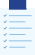 www.peoplethatdeliver.org
20
Absence de statut professionnel et performances insuffisantes
Les chaînes d’approvisionnement de la santé sont essentielles pour accroître la  disponibilité des médicaments vitaux et d’autres produits de santé.
La difficulté consiste à garantir que suffisamment de professionnels disposent  des compétences nécessaires pour assurer une gestion efficace des chaînes  d’approvisionnement en produits de santé.
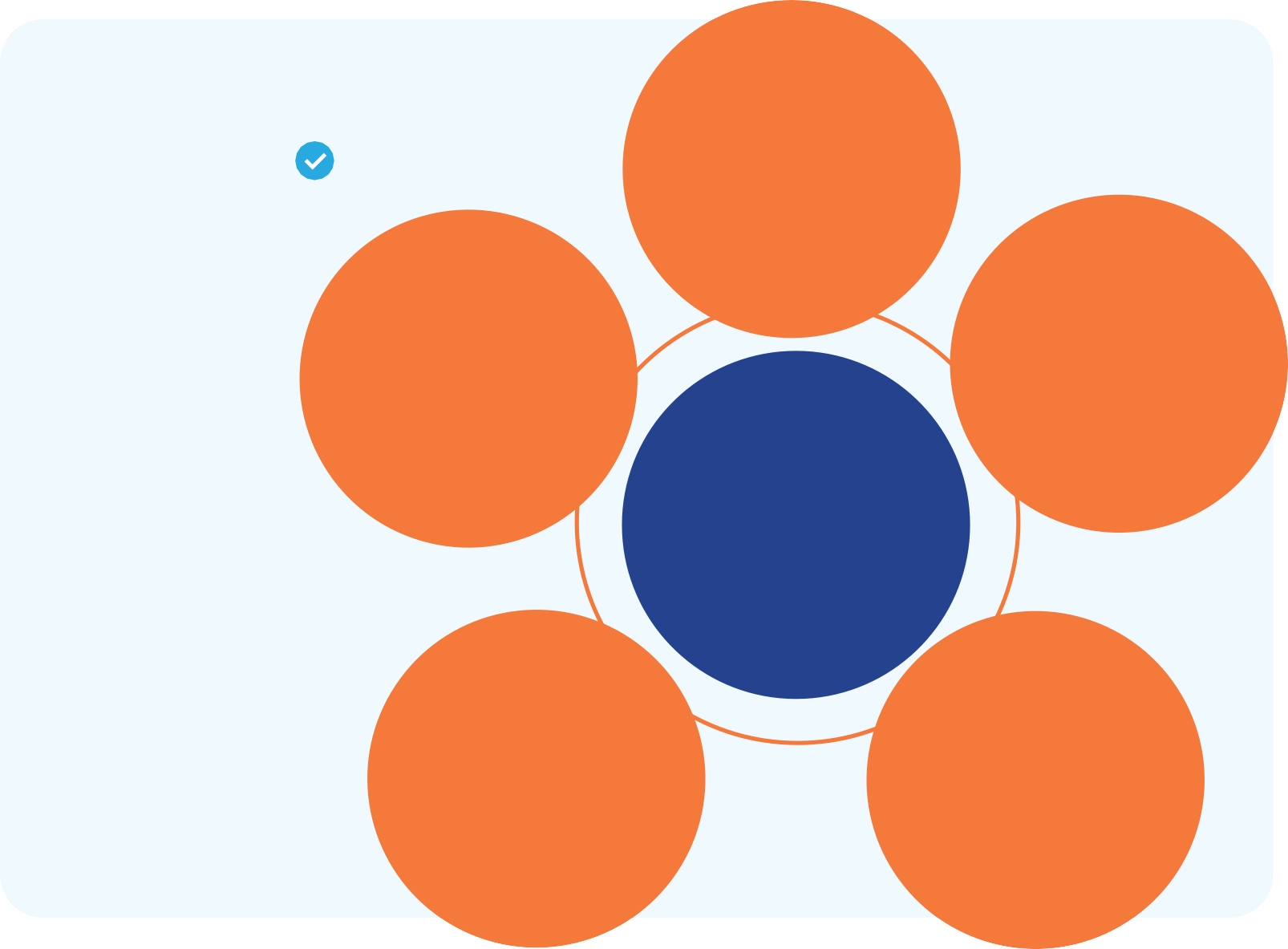 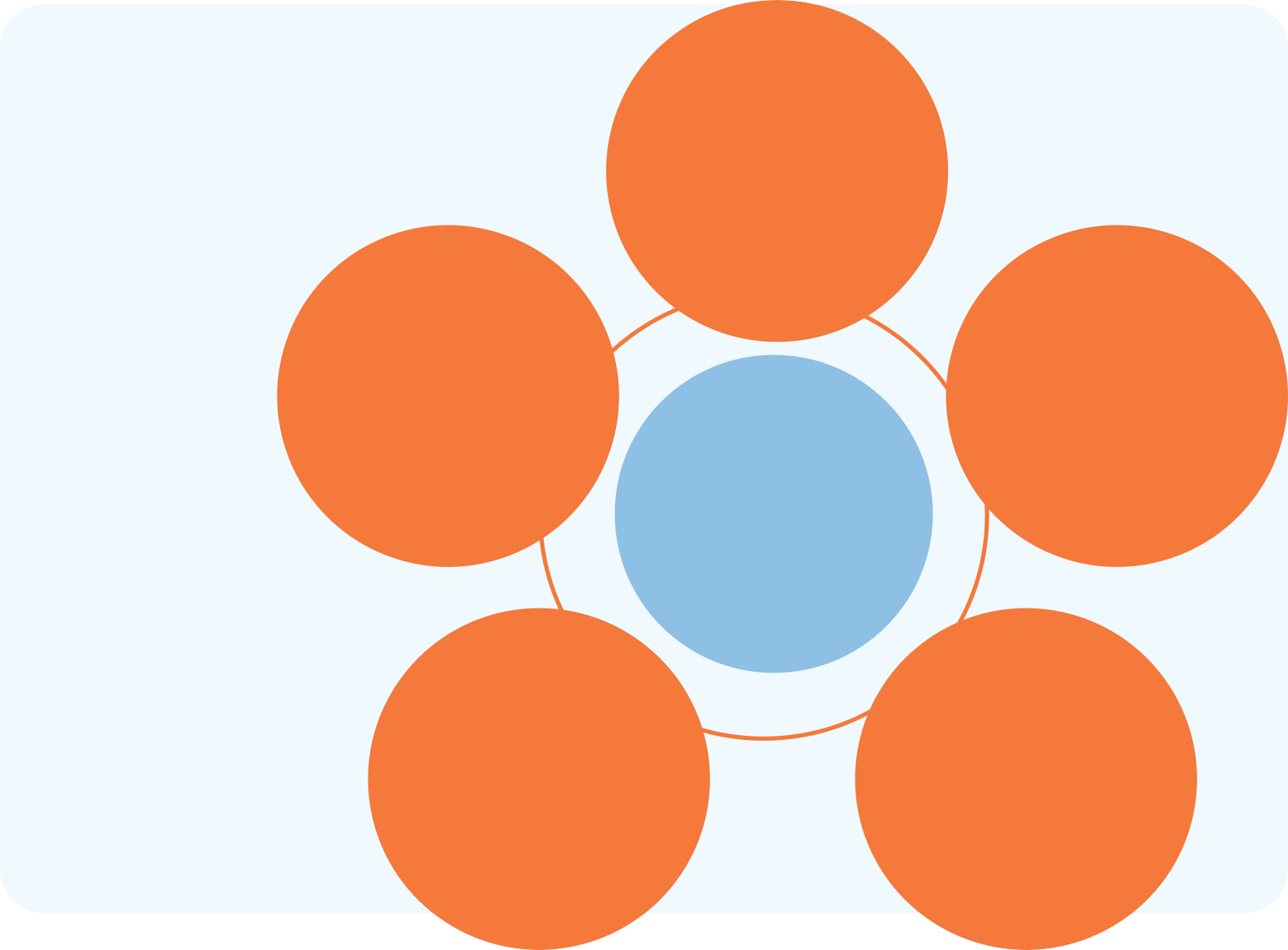 Paradigme  actuel
Paradigme  souhaité
Mise en place de  qualifications  pertinentes par les  institutions  nationales
Rotation ou  migration du  personnel
Attractivité des  emplois associés aux  chaînes  d’approvisionnement ;  recherche de  qualifications
Recrutement de  personnel ou d’agents  contractuels qualifiés  pour les chaînes  d’approvisionnement
Critères de qualifi-  cations inadéquats  concernant les emplois  associés aux chaînes  d’approvisionnement
Quantité limitée de res-  sources disponibles et  mesures d’incitation
Statut élevé  des chaînes
d’approvisionnement
et de leur  personnel
Absence de statut  professionnel et  performances  insuffisantes
Fonctions liées à la  chaîne  d’approvisionnement  assurées par le  personnel clinique
Taux élevés de  satisfaction et de réten-  tion du
personnel
Mise en place  d’incitations  professionnelles  appropriées
Organisation de  formations  courtes
www.peoplethatdeliver.org
20
Comprendre le marché du travail
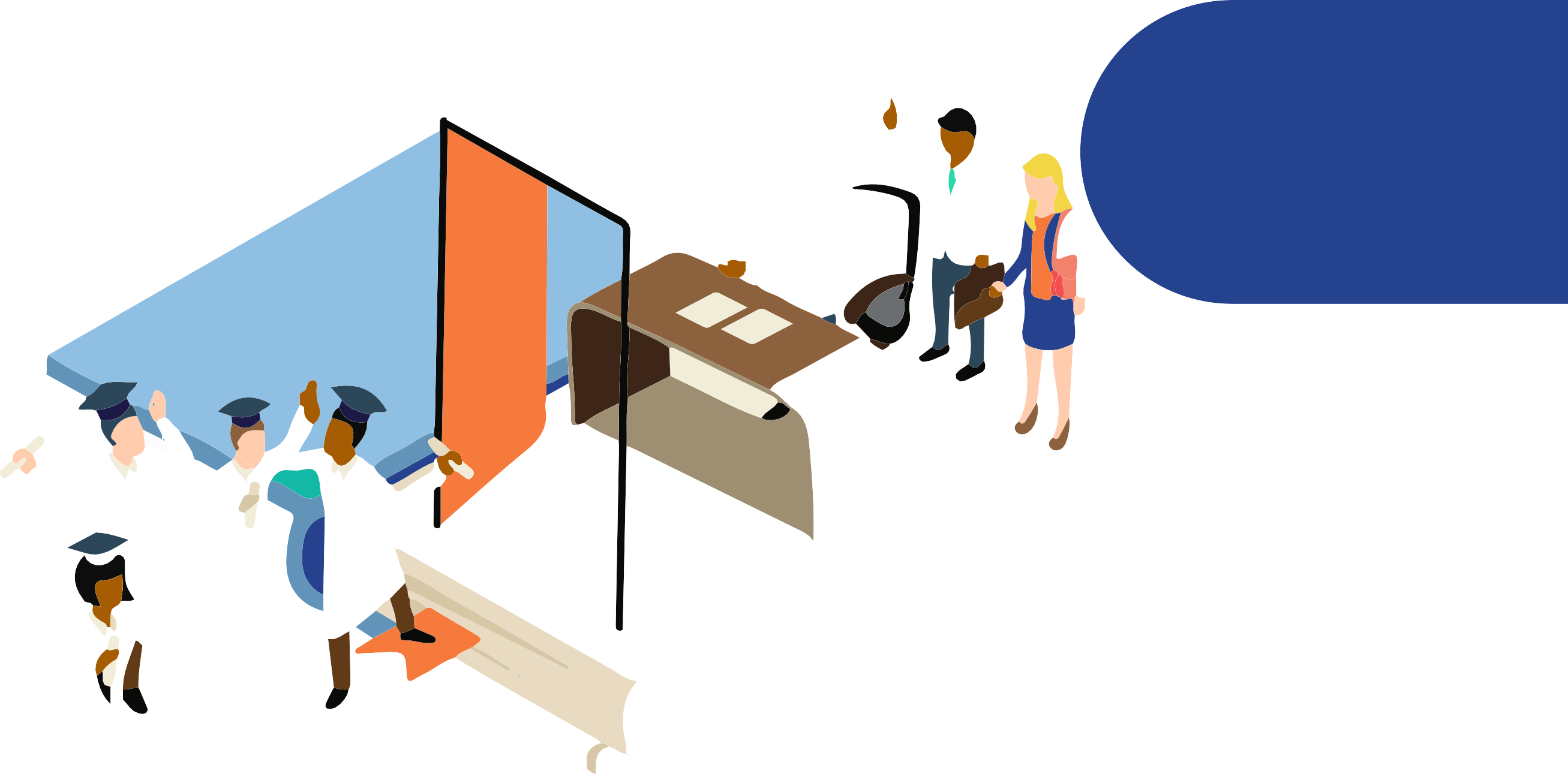 Demande
de personnel compétent en  matièrede gestion de la chaîne  d’approvisionnement :  Employeurs
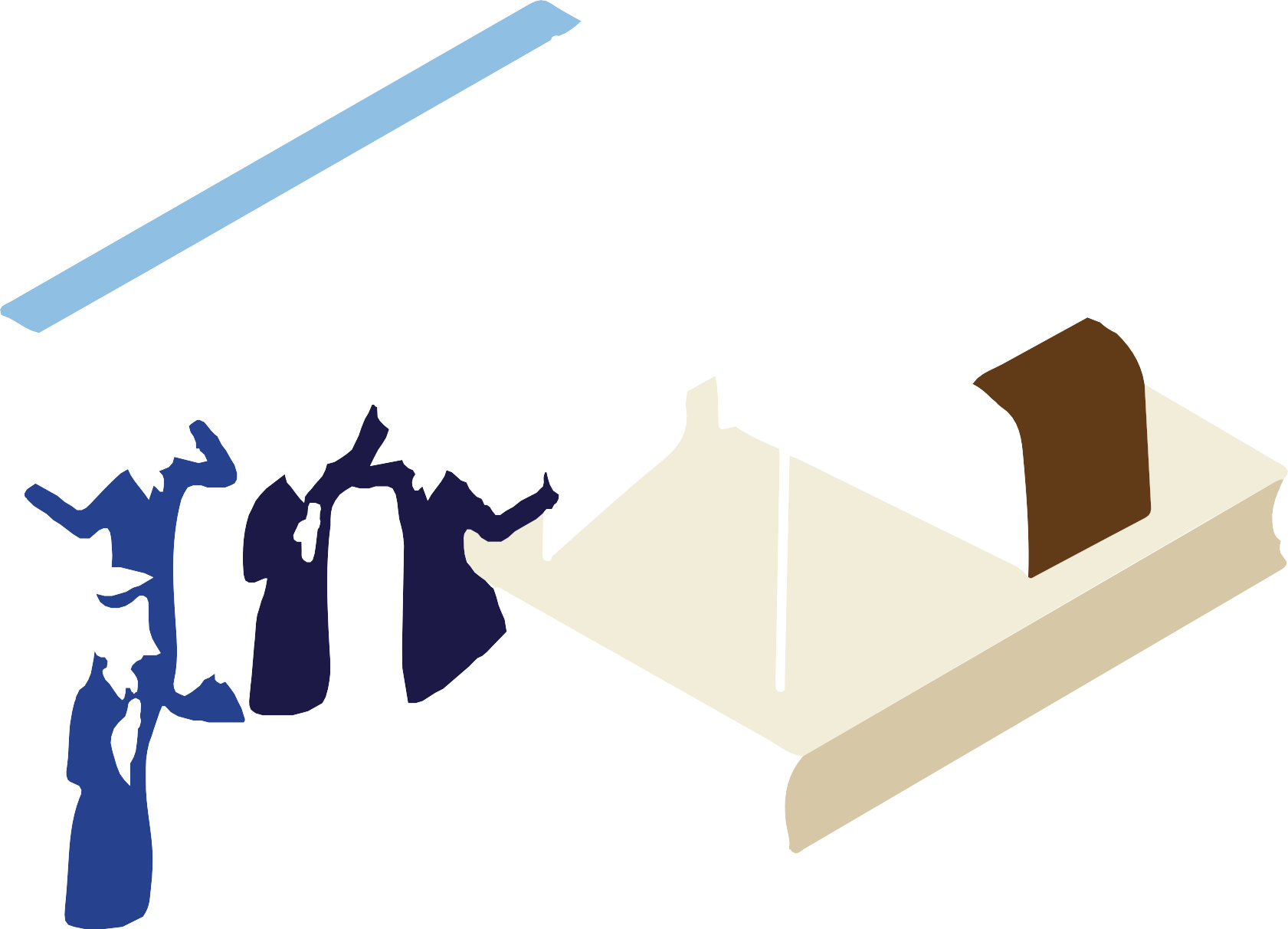 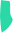 Offre
de personnel compétent en  matière de gestion de la chaîne  d’approvisionnement : Employés
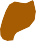 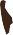 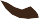 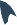 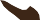 www.peoplethatdeliver.org
20
The supply
Domaines de compétences et comportements
Stratégies de professionnalisation
Connaissances, compétences et capacités professionnelles nécessaires
Développement professionnel et accréditation universitaire
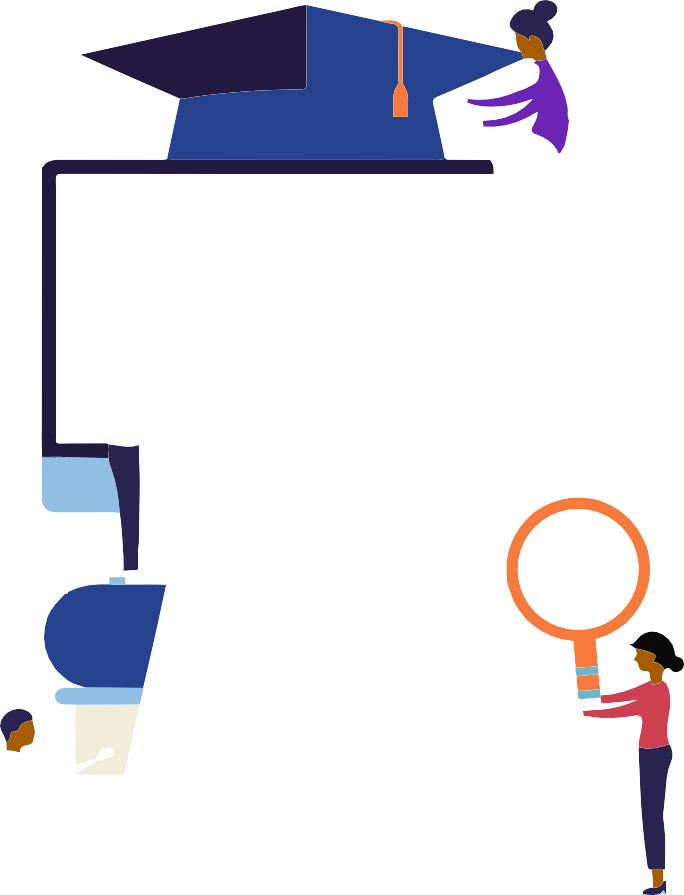 Accréditation professionnelle
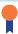 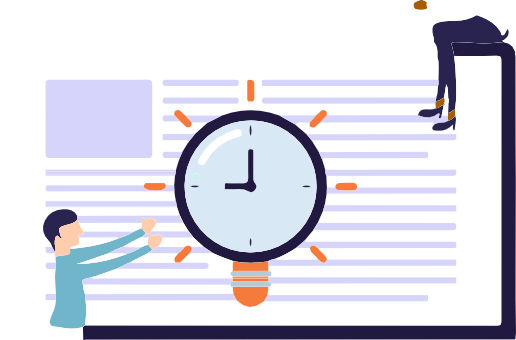 Formations courtes
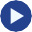 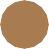 Accréditation universitaire
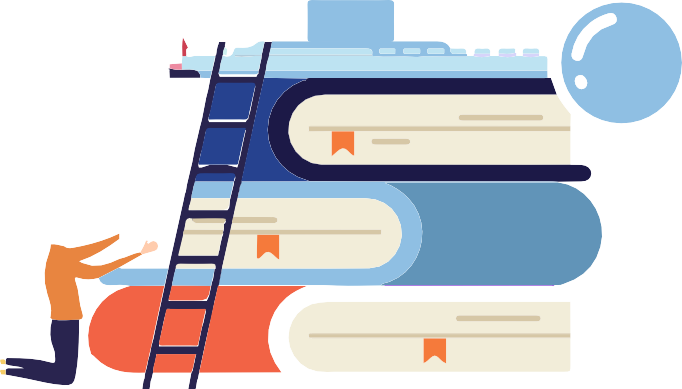 Combler les lacunes d’apprentissage
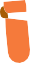 www.peoplethatdeliver.org
20
Compétences de gestion de la chaîne d’approvisionnement
EXEMPLE:

Compétences de gestion de la chaîne d’approvisionnement

Rotation ou migration du personnel
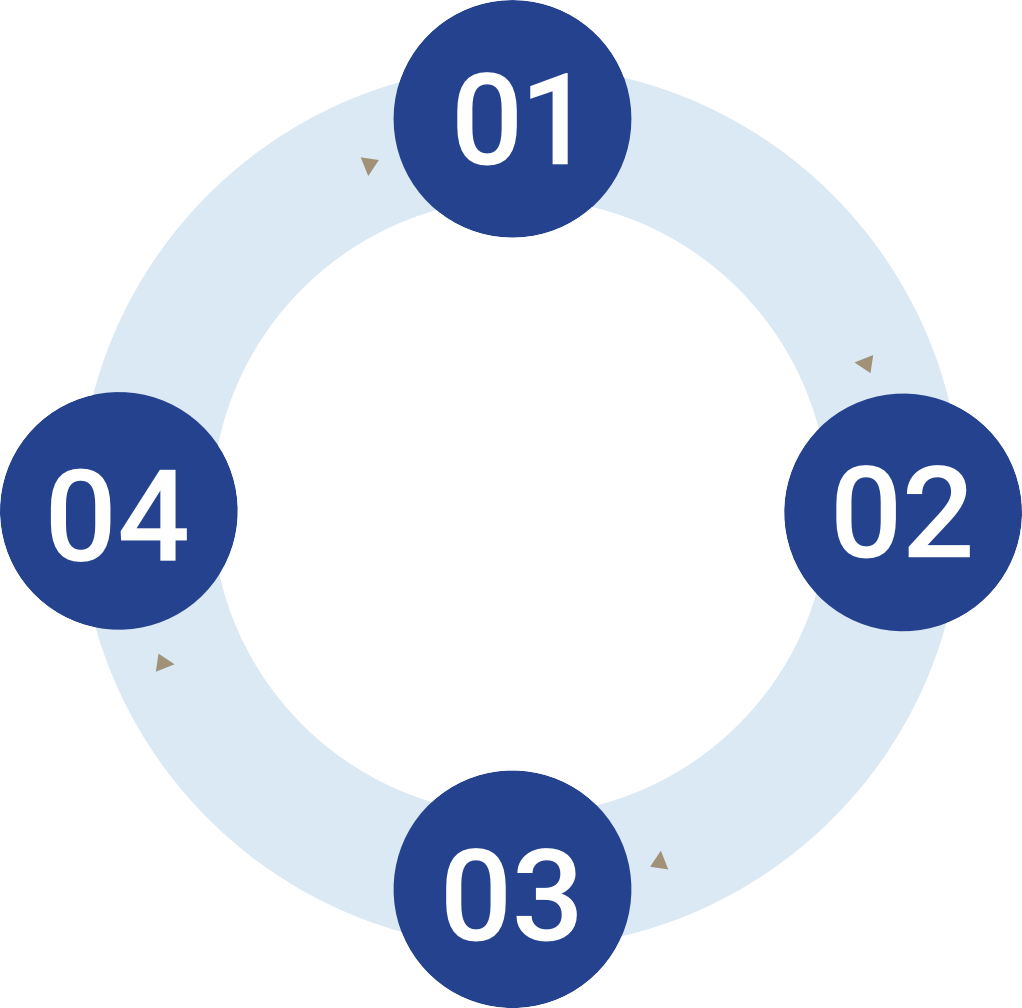 Q
U
A
G
L
N
I
I
T
R
Y
O
T
M
I
O
N
O
N
I
M
T
O
Y
R
T
I
I
N
L
A
G
U
Q
SIGL : Suivi du pipeline,  organisation et gestion
du personnel (budgétisation,  supervision et évaluation)
Sélection
des  produits
Gestion  d’inventaire
Q
U
G
A
L
N
I
I
T
R
Y
O
T
M
I
N
O
N
O
I
M
T
O
Y
R
T
I
I
N
L
G
A
U
Q
Quantification et achats
www.peoplethatdeliver.org
20
La demande
Disponibilité en personnel qualifié : des disparités géographiques
Régions émergentes
Indiquez le taux de disponibilité en personnel qualifié dans votre pays pour les  quatre catégories de postes ci-dessous :
Régions développées
Indiquez le taux de disponibilité en personnel qualifié dans votre pays pour les  quatre catégories de postes ci-dessous :
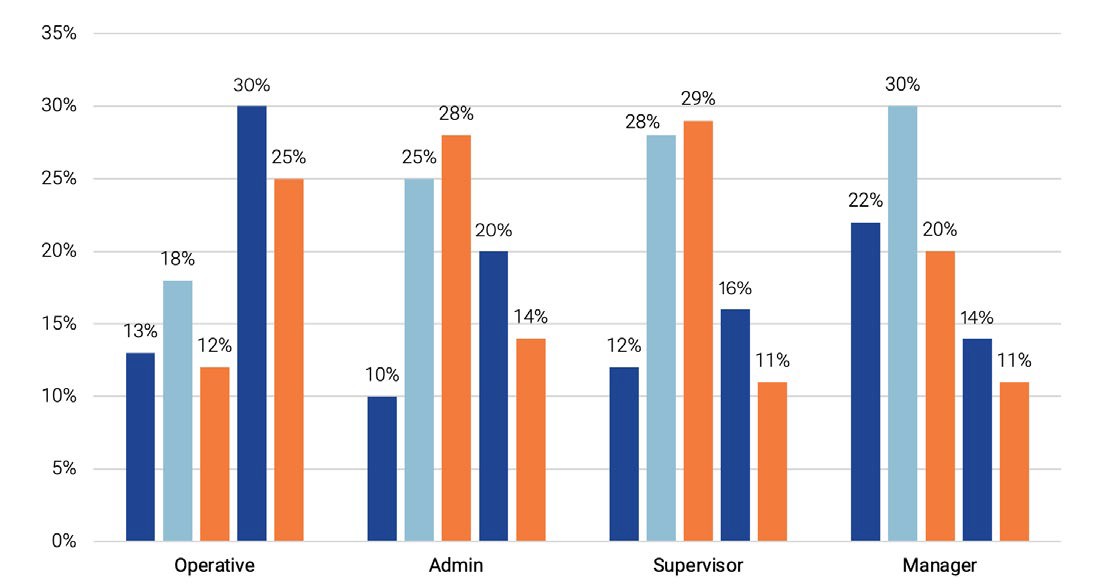 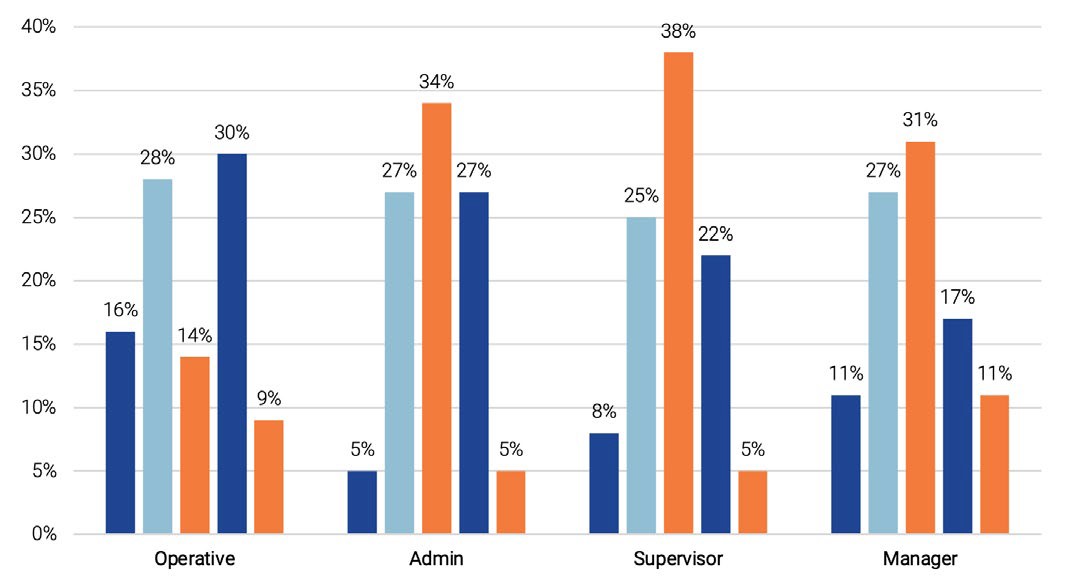 Techniciens
Personnel administratif
Superviseurs
Personnel d’encadrement
Techniciens
Personnel administratif
Superviseurs
Personnel d’encadrement
35%
35%
35%	52%

Les pays émergents manquent  principalement de personnel d’encadrement
44%
32%
33%
38%
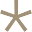 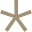 Les pays développés manquent  principalement de techniciens
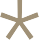 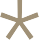 www.peoplethatdeliver.org
20
Benefits of professionalisation?
Normalisation des  compétences  requises pour un
ensemble de tâches au  sein des chaînes  d’approvisionnement
Amélioration des  résultats de la gestion  des chaînes  d’approvisionnement
Création d’un pool de  personnel doté des  compétences  nécessaires dans les  secteurs public et privé
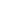 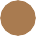 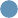 Méthode évolutive de  création d’un flux  continu de personnes  possédant les  compétences  nécessaires
Instauration d’un  sentiment  d’appartenance  valorisant
Amélioration  exponentielle des  pratiques de gestion  de la chaîne  d’approvisionnement à  l’échelle nationale
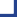 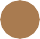 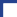 www.peoplethatdeliver.org
20
Utilisateurs du cadre de professionnalisation de la gestion  de la chaîne d’approvisionnement
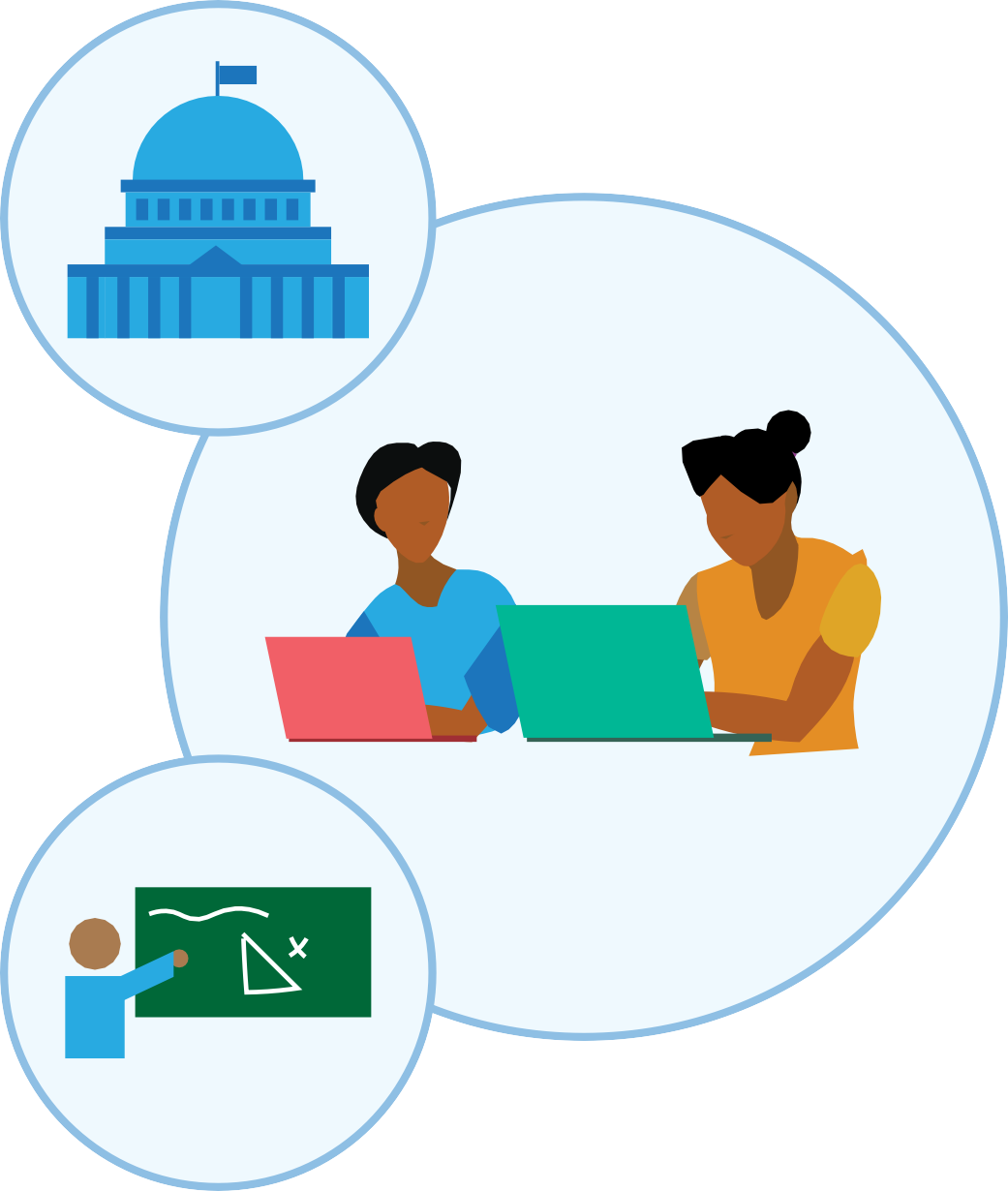 Les employeurs, pour  déterminer les besoins
en matière de compétences
Les gouvernements, pour  définir les normes
Les institutions d’enseignement,  pour concevoir des formations
Les employés, pour se  projeter dans leur carrière
www.peoplethatdeliver.org
20
Comment dynamiser et stimuler le marché du travail dans le secteur de la gestion
de la chaîne d’approvisionnement ?
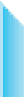 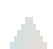 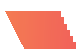 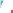 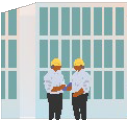 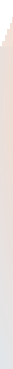 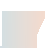 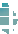 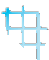 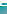 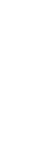 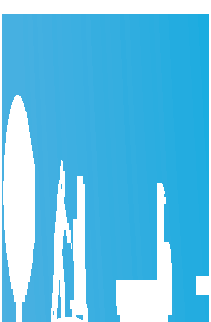 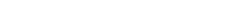 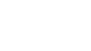 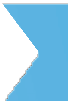 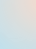 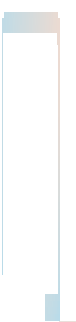 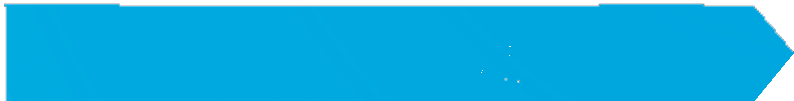 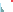 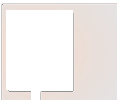 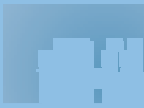 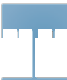 Offre
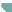 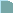 Demande
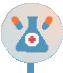 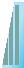 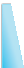 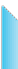 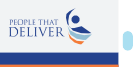 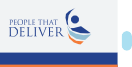 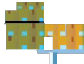 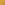 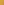 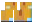 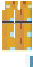 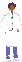 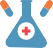 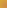 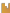 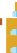 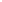 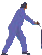 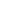 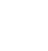 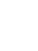 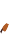 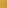 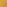 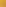 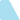 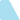 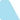 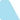 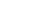 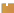 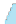 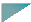 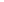 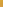 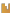 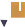 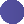 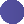 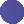 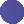 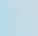 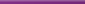 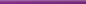 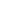 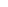 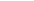 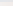 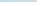 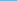 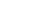 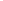 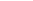 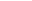 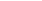 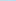 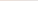 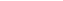 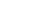 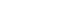 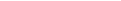 Bibliothèque de  compétences et  de désignations  professionnelles  pour les chaînes
d’approvisionnement
de la santé
Cartographie des  formations relatives  aux chaînes  d’approvisionnement  de la santé
Inventaire des rôles  et descriptions de  postes pour les  chaînes  d’approvisionnement  de la santé
Approche de mise en œuvre relative aux chaînes  d’approvisionnement de la santé
www.peoplethatdeliver.org
20
Cartographie des formations relatives aux chaînes d’approvisionnement de la santé
Assistant
Practicien
Spécialiste
Professionnel
Responsable
Cartographie des  formations relatives  aux chaînes  d’approvisionnement  de la santé
p. ex. : master, doctorat,  certificat CSCP (gestion  de la chaîne d’approvi-  sionnement) de l’APICS
p. ex. : master, diplôme  supérieur, certificat CSCP  (gestion de la chaîne  d’approvisionnement) de  l’APICS
p. ex. : licence, certifi-  cat APICS en logistique,  transport et distribution
p. ex. : diplômes, pro-  grammes d’acquisition  de compétences
p. ex. : programmes  d’acquisition de com-  pétences
Academic and professional education pathways that align with the suggested  job roles and job descriptions
Job roles are aligned with a career path for SCM professionals that can  be adopted by professional associations and/or professional councils

Shows clear education and career pathways for SCM professionals across  the competency framework


Moving between “Plan” through “Return” and from “Associate” to “Leader”
www.peoplethatdeliver.org
20
Bibliothèque de compétences et de désignations favorisant une harmonisation  entre les secteurs public et privé
Niveau de maturité
Bibliothèque de  compétences et de  désignations  professionnelles pour  les chaînes  d’approvisionnement  de la santé
Assistant
Practicien
Spécialiste
Professionnel
Responsable
La bibliothèque est le socle du cadre de professionnalisation de la gestion de la  chaîne d’approvisionnement
Elle énumère les compétences standard, qui comprennent des éléments techniques  et de gestion
Elle comprend une approche axée sur l’évolution de carrière (des postes d’assistant  à ceux de responsable)
www.peoplethatdeliver.org
20
Inventaire des rôles et descriptions de postes pour les chaînes  d’approvisionnement de la santé
Assistant
Practicien
Spécialiste
Professionnel
Responsable
Inventaire des rôles et  descriptions de postes  pour les chaînes  d’approvisionnement de  la santé
P. ex. : Magasinier –  réception
P. ex. : Responsable
– réception
P. ex. : Gestionnaire
– planification de la  logistique
P. ex. : Personnel  d’encadrement –  achats
P. ex. : Direc-
teur – chaîne d’ap-  provisionnement du  secteur de la santé  publique
L’inventaire recense et décrit les différents postes associés à la chaîne d’approvisionnement,  et couvre l’ensemble des compétences de gestion de la chaîne d’approvisionnement
L’inventaire comprend des exemples d’organigrammes et de descriptions de postes, et fait  référence à des indicateurs clés de performance

L’inventaire respecte les désignations et tient compte de l’évolution de carrière (p. ex., le pas-  sage d’une fonction d’assistant à celle de responsable)


L’inventaire répond aux critères des secteurs de l’éducation et de la formation
www.peoplethatdeliver.org
20
Approche de mise en œuvre relative aux chaînes d’approvisionnement de la santé
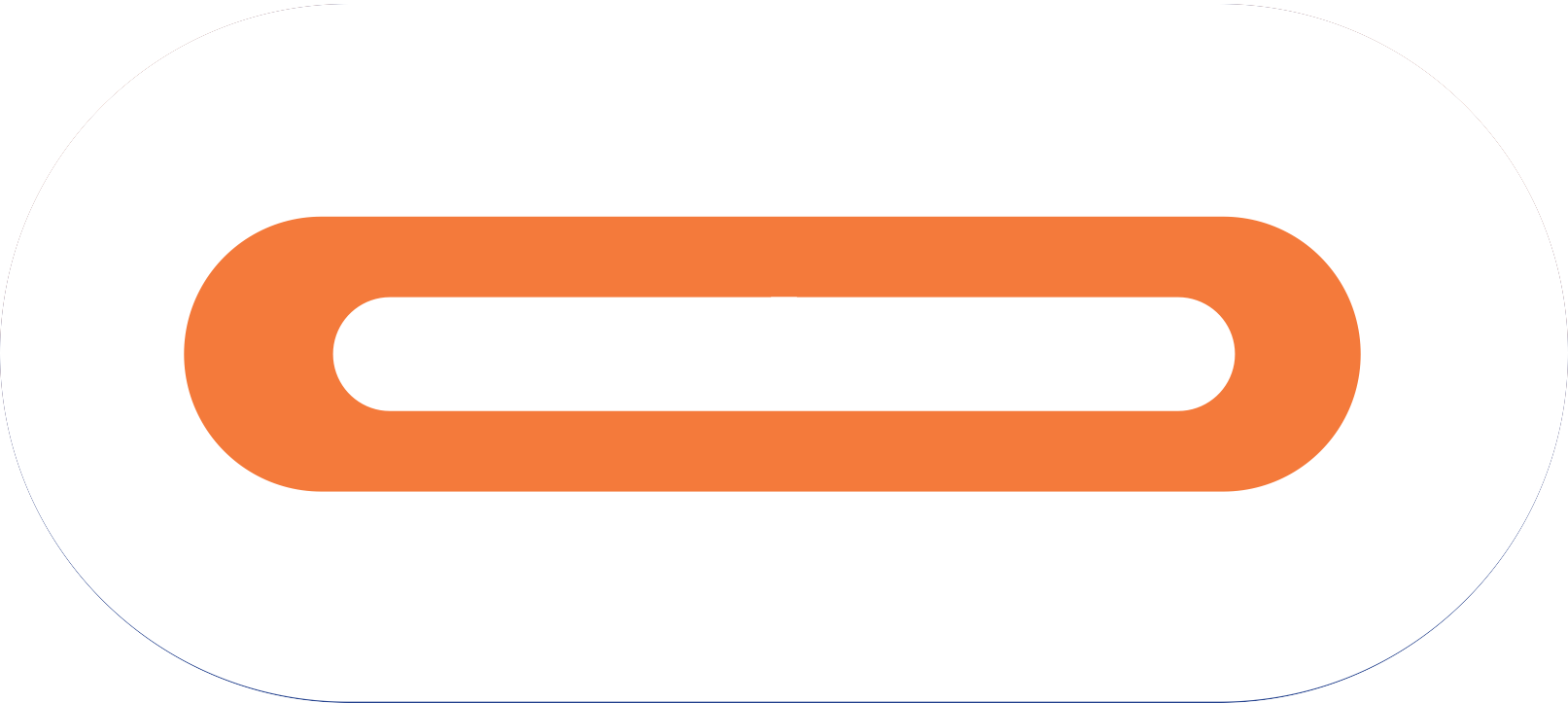 Amorce d’une nouvelle approche
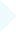 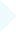 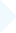 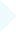 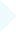 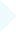 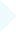 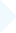 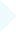 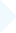 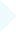 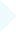 Approbation du plan  de renforcement des  capacités
Rapport de formation
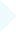 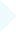 Identification de  l’environnement
Choix de l’équipe  chargée du projet
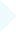 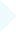 Plan de  développement  personnel
Adhésion des  parties prenantes
Approche de la mise en œuvre
Une nouvelle approche du perfectionnement des compétences de la  main-d’œuvre des chaînes d’approvisionnement de la santé
Sensibilisation
Plan de profes-  sionnalisation
Confirmation  de la portée de  l’approche
Descriptions de postes  conformes
aux procédures
Priorités en matière de  renforcement des  capacités
Analyse des  besoins de  formation
Évaluation des  compétences en  fonction du poste
Définition de la théorie du  changement, des processus de  la chaîne d’approvisionnement et  des compétences
www.peoplethatdeliver.org
20
Approche de mise en œuvre relative aux chaînes d’approvisionnement de la santé
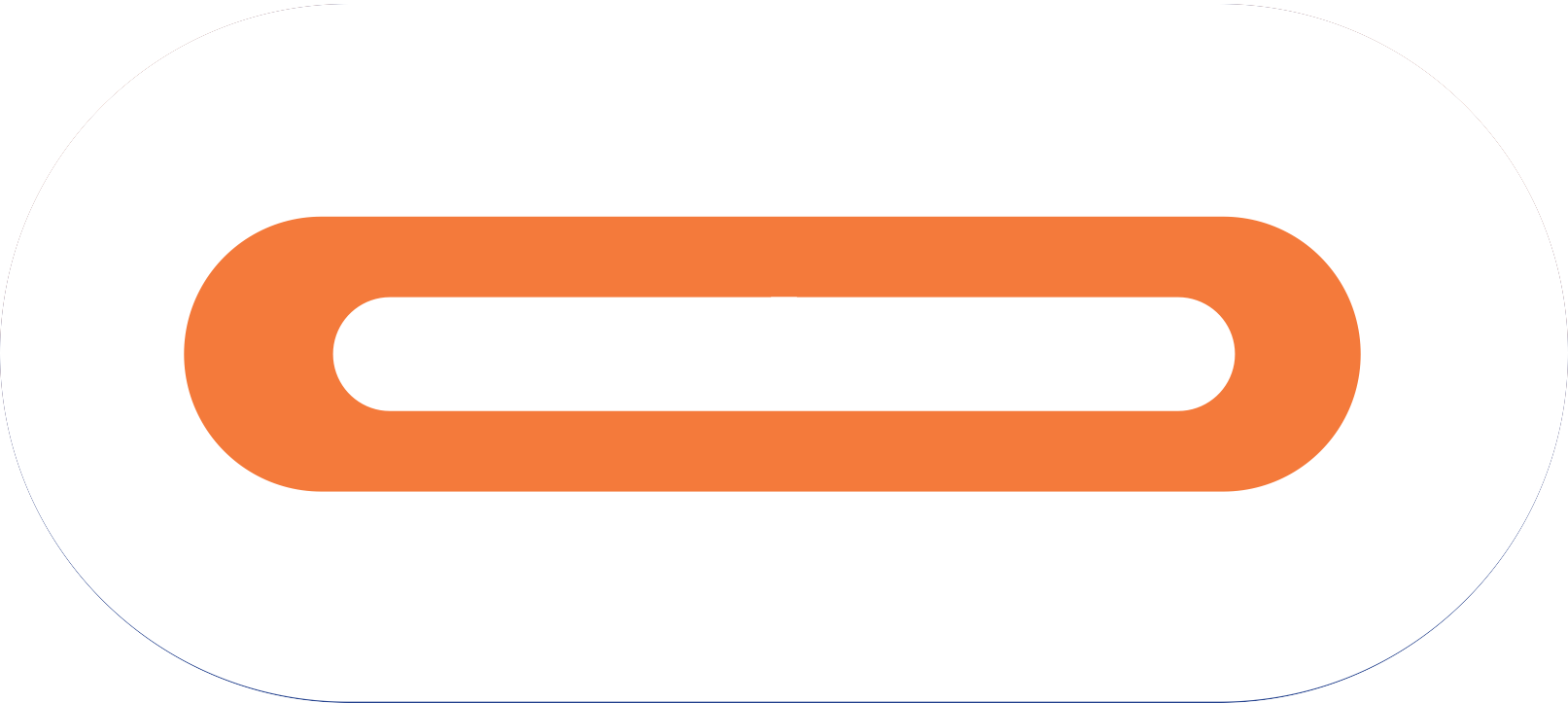 Amorce d’une nouvelle approche
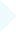 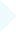 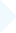 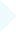 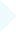 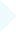 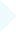 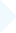 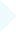 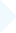 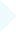 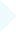 Approbation du plan  de renforcement des  capacités
Rapport de formation
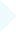 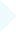 Identification de  l’environnement
Choix de l’équipe  chargée du projet
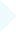 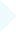 Plan de  développement  personnel
Adhésion des  parties prenantes
Approche de la mise en œuvre
Une nouvelle approche du perfectionnement des compétences de la  main-d’œuvre des chaînes d’approvisionnement de la santé
Sensibilisation
Plan de profes-  sionnalisation
Confirmation  de la portée de  l’approche
Descriptions de postes  conformes
aux procédures
Priorités en matière de  renforcement des  capacités
Analyse des  besoins de  formation
Évaluation des  compétences en  fonction du poste
Définition de la théorie du  changement, des processus de  la chaîne d’approvisionnement et  des compétences
www.peoplethatdeliver.org
20
Approche de mise en œuvre relative aux chaînes d’approvisionnement de la santé
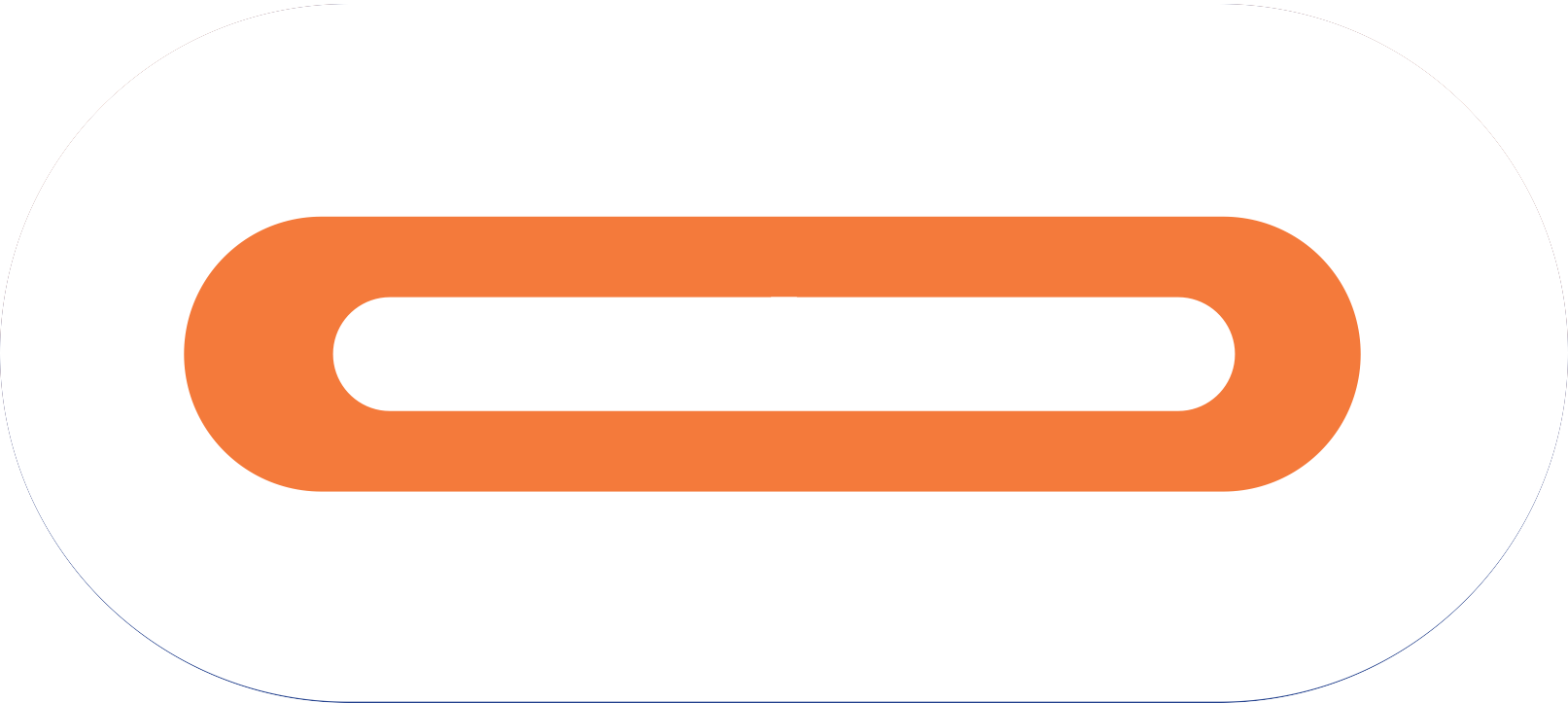 Amorce d’une nouvelle approche
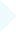 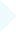 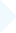 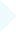 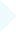 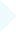 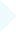 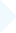 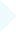 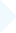 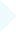 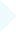 Approbation du plan  de renforcement des  capacités
Rapport de formation
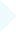 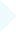 Identification de  l’environnement
Choix de l’équipe  chargée du projet
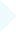 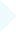 Plan de  développement  personnel
Adhésion des  parties prenantes
Approche de la mise en œuvre
Une nouvelle approche du perfectionnement des compétences de la  main-d’œuvre des chaînes d’approvisionnement de la santé
Sensibilisation
Plan de profes-  sionnalisation
Confirmation  de la portée de  l’approche
Descriptions de postes  conformes
aux procédures
Priorités en matière de  renforcement des  capacités
Analyse des  besoins de  formation
Évaluation des  compétences en  fonction du poste
Définition de la théorie du  changement, des processus de  la chaîne d’approvisionnement et  des compétences
www.peoplethatdeliver.org
20
Approche de mise en œuvre relative aux chaînes d’approvisionnement de la santé
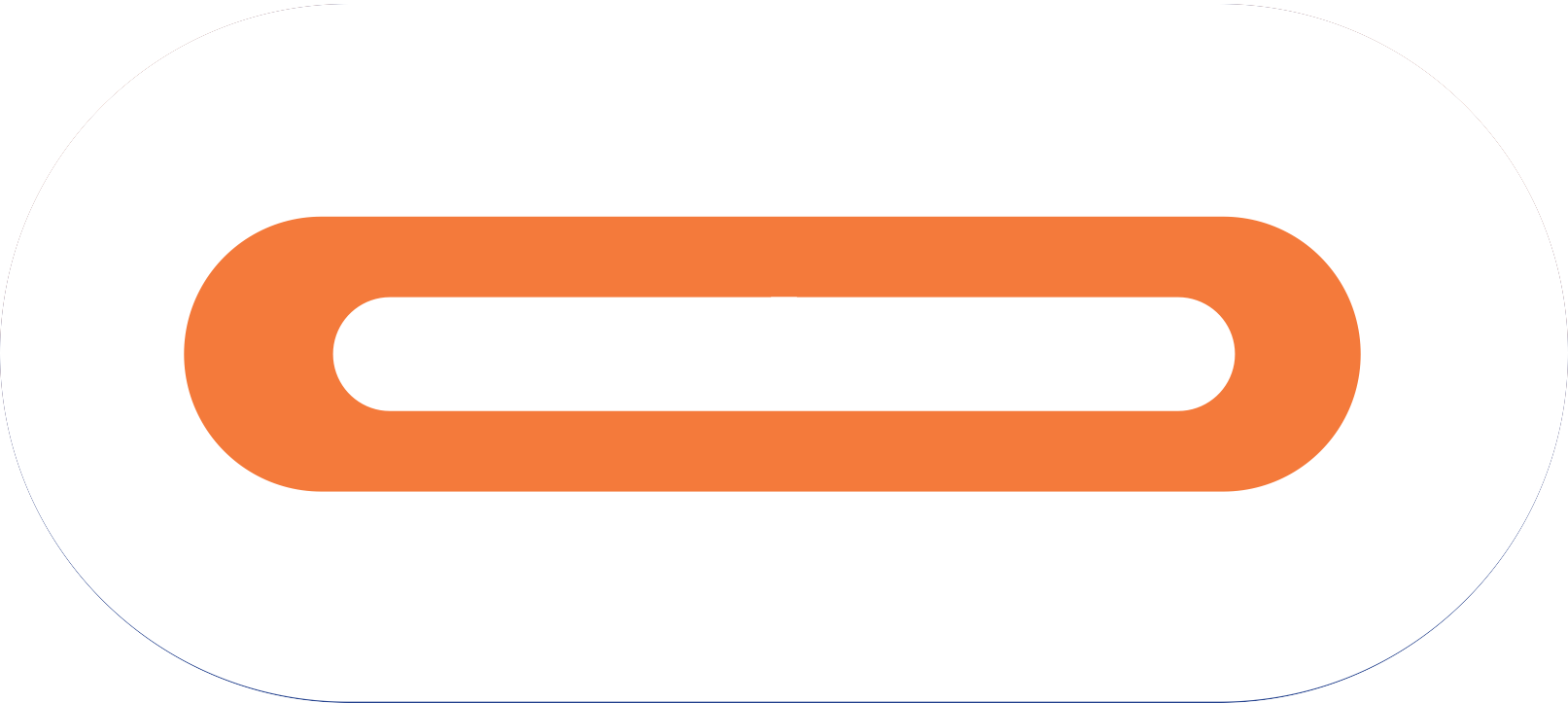 Amorce d’une nouvelle approche
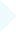 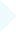 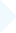 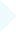 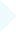 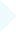 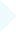 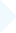 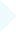 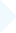 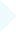 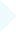 Approbation du plan  de renforcement des  capacités
Rapport de formation
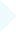 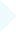 Identification de  l’environnement
Choix de l’équipe  chargée du projet
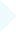 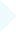 Plan de  développement  personnel
Adhésion des  parties prenantes
Approche de la mise en œuvre
Une nouvelle approche du perfectionnement des compétences de la  main-d’œuvre des chaînes d’approvisionnement de la santé
Sensibilisation
Plan de profes-  sionnalisation
Confirmation  de la portée de  l’approche
Descriptions de postes  conformes
aux procédures
Priorités en matière de  renforcement des  capacités
Analyse des  besoins de  formation
Évaluation des  compétences en  fonction du poste
Définition de la théorie du  changement, des processus de  la chaîne d’approvisionnement et  des compétences
www.peoplethatdeliver.org
20
Approche de mise en œuvre relative aux chaînes d’approvisionnement de la santé
Objectifs	Ressources	Activités	Résultats
» Charte du projet
» Processus organisationnels ali-  gnés sur les technologies et les  pratiques
» Affectation des ressources hu-  maines par processus
» Descriptions de poste
» Plans de l’organisation relatifs aux  compétences sur le lieu de travail
»	Collecte de documents relatifs aux  processus de toutes les organi-  sations (lien vers les documents  déjà recueillis)
»	Collecte d’informations relatives  à l’affectation des ressources hu-  maines
»	Choix des processus en fonction  de la mission originelle définie  dans la charte du projet
»	Collecte de données sur les for-  mations relatives aux chaînes  d’approvisionnement de la santé
»	Collecte de données sur les as-  sociations professionnelles et les  exigences relatives au choix des  responsables de la chaîne d’appro-  visionnement
» Évaluation des différentes com-  posantes des processus pour le  cadre de compétences
»	Aligner les activités actuelles de la  chaîne d’approvisionnement dans  le pays sur le cadre de compé-  tences
»	Convenir de l’organisation chargée  de promouvoir le projet
»	Overall qualification and profes-  sional credentialing development  summary
»	Mapping of Current Employees to  New Job Roles
»	Competency-based assessment  tools (Observational, Quiz, Tests)
www.peoplethatdeliver.org
20
Étape 3.2 Harmonisation des fonctions
Objectifs	Ressources
Activités
Résultats
»	Définition des compétences liées  aux désignations professionnelles,  avec les qualifications et les ac-  créditations professionnelles as-  sociées
»	Harmonisation des processus de  gestion de la chaîne d’approvi-  sionnement avec le répertoire des  descriptions de poste
»	Harmonisation des fonctions de la  gestion de la chaîne d’approvision-  nement avec les niveaux de dési-  gnation professionnelle
»	Harmonisation des critères sup-  plémentaires liés aux désignations  professionnelles, p. ex., critères  éthiques, processus liés aux  désignations professionnelles,  commission du service public,  considérations sans lien avec les  compétences (autorité du délé-  gué)
»	Résumé des activités de la chaîne  d’approvisionnement sélection-  nées
»	Répertoire des descriptions de  poste
»	Bibliothèque des compétences  (sous-ensemble issu de l’étape  précédente, compétences  retenues)
»	Cartographie des formations
»	Transposer les processus de la  gestion de la chaîne d’approvision-  nement en fonctions et aligner ces  fonctions sur les désignations et  les parcours professionnels.
»	Parcours professionnels et cadre  des désignations professionnelles  propres au pays
»	Répertoire national des descrip-  tions de poste assorties de numé-  ros de série propres au pays
»
www.peoplethatdeliver.org
20
Étape 3.3 Analyse des besoins en matière de ressources humaines
Objectifs	Ressources	Activités	Résultats
»	Comparaison de l’organigramme  actuel de l’organisation et des des-  criptions de poste connexes avec  le nouveau répertoire national des  descriptions de poste
» Comparaison des compétences  requises d’après les descriptions  de poste avec les formations dis-  ponibles
» Définition de l’ensemble des quali-  fications disponibles dans le pays  et des lacunes de l’offre d’accrédi-  tations professionnelles
» Création d’évaluations axées sur  les compétences pour les diffé-  rents postes
»	Répertoire national des descrip-  tions de poste assorties de numé-  ros de série propres au pays
»	Organigramme actuel de l’orga-  nisation et descriptions de poste  connexes
»	Définir les écarts relevés à l’issue  de l’alignement des rôles et des  compétences sur les processus.
»	Parcours professionnels et cadre  des désignations professionnelles  propres au pays
»	Répertoire national des descrip-  tions de poste assorties de numé-  ros de série propres au pays
www.peoplethatdeliver.org
20
Étape 3.4 Évaluation des compétences en fonction du poste
Objectifs
»	Effectuer des évaluations axées  sur les compétences et définir les  lacunes en la matière.
Ressources
Activités
»	Affectation et mesure des  évaluations
»	Optimisation des exigences  relatives à l’éducation
Résultats
»	Rapport sur les besoins en ma-  tière de formation
»	Résumé global du développement  de l’éducation
»	Cartographie des employés à  l’aune des fonctions
»	Ensemble d’évaluations axées sur  les compétences
www.peoplethatdeliver.org
20
Étape 3.4 Évaluation des compétences en fonction du poste
Objectifs	Ressources	Activités
Résultats
»	Analyse et documentation des  indicateurs clés de performance  de la chaîne d’approvisionnement  à l’aune des besoins en matière de  formation
»	Comparaison des indicateurs clés  de performance et des interven-  tions identifiées lors de l’étape  précédente, et hiérarchisation de  ces interventions en fonction des  indicateurs clés de performance
»	Définition des priorités en matière  de renforcement des capacités  sur le plan individuel et pour l’en-  semble du personnel
»	Obtention de la validation des prio-  rités en matière de renforcement  des capacités sur le plan individuel  et pour l’ensemble du personnel
»	Dernier indicateur clé de per-  formance du personnel et des  chaînes d’approvisionnement
»	Rapport sur les besoins en ma-  tière de formation
»	Définir les critères de référence  mesurant les performances des  personnes et de la chaîne d’appro-  visionnement à l’aune des indica-  teurs clés de performance sélec-  tionnés.
»	Classement des initiatives d’amé-  lioration en fonction des lacunes  en matière d’éducation, de proces-  sus et de performances, et des  priorités en matière de renforce-  ment des capacités
»	Validation du plan de  renforcement
Remarques
Pour mener à bien l’analyse, il peut être nécessaire de définir et de mesurer les indices clés de performance en amont
www.peoplethatdeliver.org
20
Approche de mise en œuvre relative aux chaînes d’approvisionnement de la santé
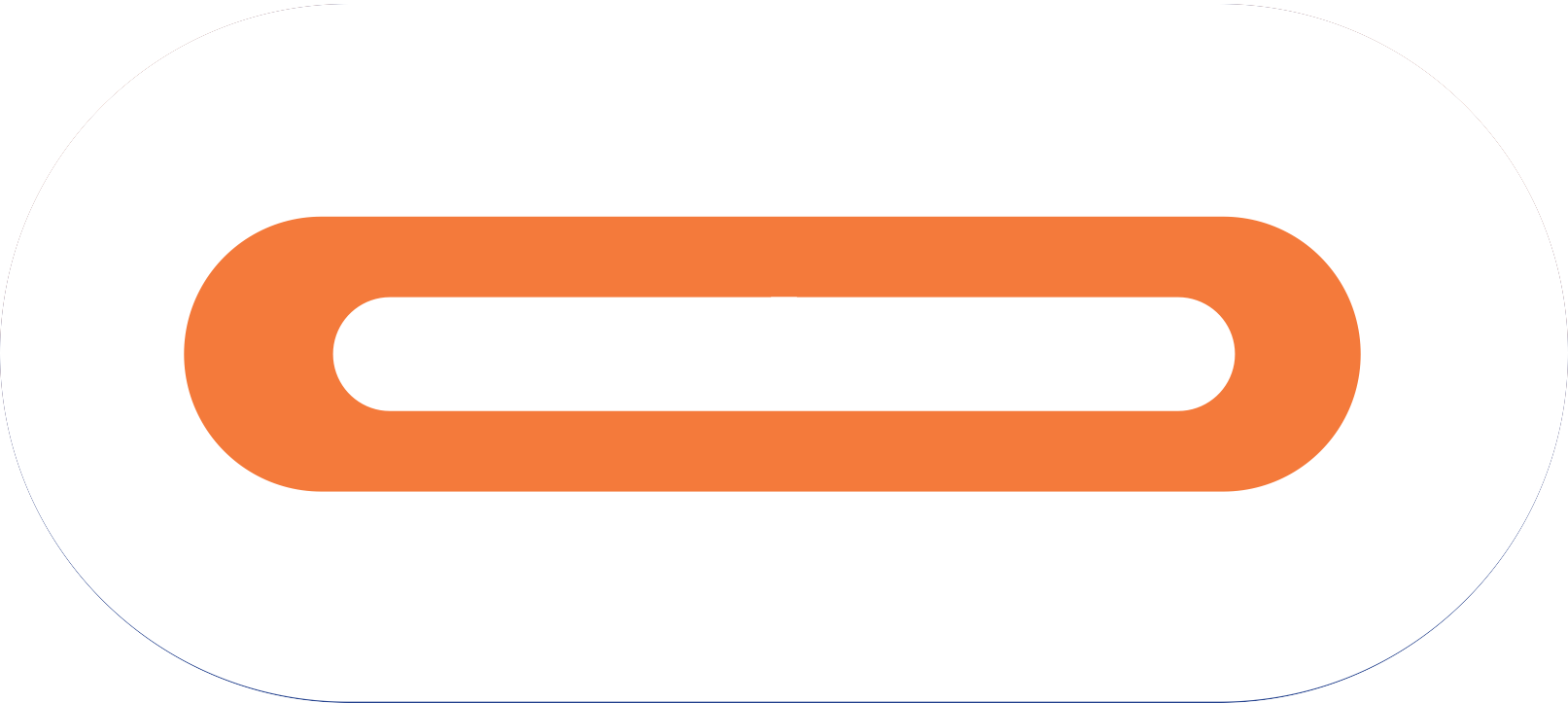 Amorce d’une nouvelle approche
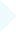 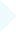 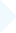 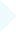 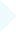 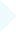 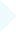 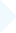 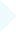 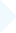 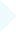 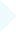 Approbation du plan  de renforcement des  capacités
Rapport de formation
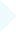 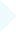 Identification de  l’environnement
Choix de l’équipe  chargée du projet
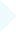 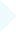 Plan de  développement  personnel
Adhésion des  parties prenantes
Approche de la mise en œuvre
Une nouvelle approche du perfectionnement des compétences de la  main-d’œuvre des chaînes d’approvisionnement de la santé
Sensibilisation
Plan de profes-  sionnalisation
Confirmation  de la portée de  l’approche
Descriptions de postes  conformes
aux procédures
Priorités en matière de  renforcement des  capacités
Analyse des  besoins de  formation
Évaluation des  compétences en  fonction du poste
Définition de la théorie du  changement, des processus de  la chaîne d’approvisionnement et  des compétences
www.peoplethatdeliver.org
20
Étape 4.1 Établissement du plan de professionnalisation
Objectifs	Ressources	Activités
Résultats
»	Élaboration de plans axés sur l’op-  timisation, qui précisent le nombre  et la durée potentielle des inter-  ventions
»	Conception d’activités pour les  conseils professionnels
»	Conception d’activités pour les  organisations
»	Conception d’activités pour les  pays
»	Conception d’activités pour le mi-  lieu universitaire
»	Collaboration avec les organismes  professionnels afin de les aider à  mener des activités de profession-  nalisation
»	Priorités en matière de renforce-  ment des capacités
»	Exigences en matière de désigna-  tion professionnelle
»	Établir le plan du projet de pro-  fessionnalisation, y compris les  désignations professionnelles, les  formations et le tutorat
»	Plan de professionnalisation
www.peoplethatdeliver.org
20
Étape 4.2 Élaboration de plans de développement personnel
Objectifs	Ressources	Activités
Résultats
»	Examen des recommandations  du plan de renforcement des ca-  pacités au sujet de chaque poste,  en tenant compte des exigences  connexes
»	Analyse des recommandations  individuelles du plan de renfor-  cement des capacités, en tenant  compte des exigences connexes
»	Entretiens individuels fondés sur  les recommandations relatives  aux ressources humaines du plan  de renforcement des capacités
»	Élaboration de plans individuels et  obtention de l’adhésion des em-  ployés
»	Portefeuille d’activités de renforce-  ment des capacités
»	Plan de professionnalisation
»	Initiatives relatives à la planifica-  tion de la relève
»	Initiatives relatives à la gestion de  la performance
»	Éducation et formations dispo-  nibles
»	Élaborer les plans de développe-  ment personnel en s’appuyant sur  le plan de renforcement des  capacités
»	Plans de développement  personnel
www.peoplethatdeliver.org
20
Étape 4.3 Élaboration du plan de renforcement des capacités
Objectifs
»	Quantifier et planifier les activités  relatives aux formations et aux  désignations professionnelles en  tenant compte des ressources  disponibles
Ressources	Activités
Résultats
» Plan de renforcement des capaci-  tés organisationnelles pour toutes  les organisations concernées
»	Plan de professionnalisation
»	Plan de développement  professionnel
»	Financement et budget  disponibles
»	Programmation des activités des  groupes d’employés en fonction  du plan de professionnalisation et  des plans de développement per-  sonnel
»	Préparation d’une estimation des  coûts des interventions proposées
» Adaptation des interventions au  financement et aux contraintes  budgétaires
www.peoplethatdeliver.org
20
Étape 4.4 Résumé des améliorations au niveau de l’organisation
Objectifs	Ressources	Activités
Résultats
»	Plan de professionnalisation
»	Plan de renforcement des capaci-  tés de l’organisation
»	Résumé des avantages
»	Validation du plan de renforce-  ment des capacités de l’organisa-  tion et autorisation de lancement  de l’étape 5
»	Estimation quantitative des coûts  liés à la professionnalisation
»	Définition des avantages de la  professionnalisation et de sa  place dans le cadre général des  ressources humaines (théorie du  changement)
»	Plaidoyer en faveur de la forma-  tion professionnelle continue
»	Positionnement approprié et ali-  gnement des initiatives de profes-  sionnalisation sur les autres inter-  ventions stratégiques
»	Demander la validation du plan de  renforcement des capacités de  l’organisation
»	Présenter les liens entre la profes-  sionnalisation et les performances  de l’organisation escomptées aux  dirigeants. Intégrer la profession-  nalisation dans l’ADN de l’organi-  sation.
»	Obtenir confirmation de l’adhésion  des dirigeants de l’organisation et  des ressources nécessaires pour  faire avancer le plan.
www.peoplethatdeliver.org
20
Approche de mise en œuvre relative aux chaînes d’approvisionnement de la santé
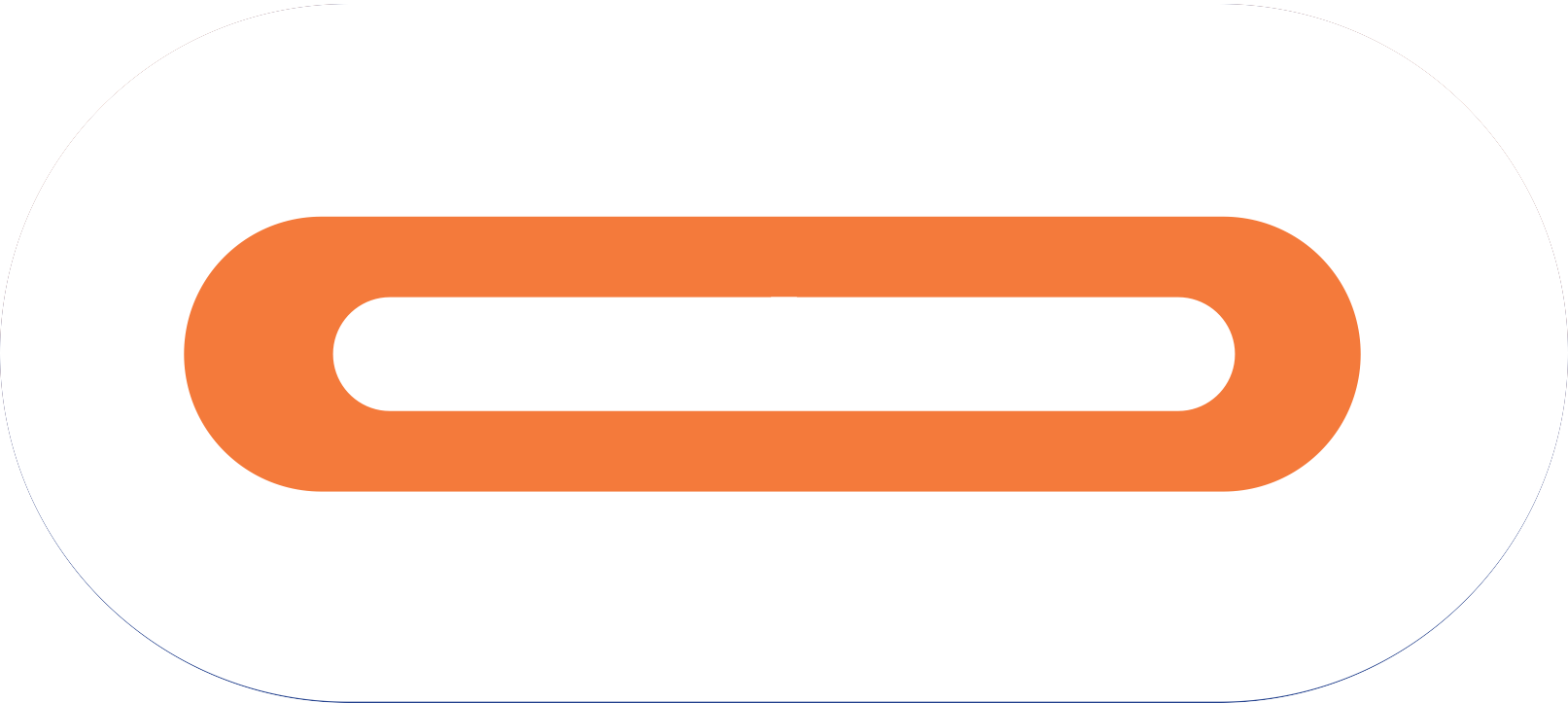 Amorce d’une nouvelle approche
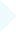 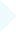 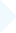 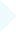 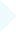 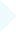 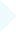 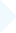 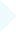 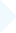 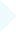 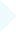 Approbation du plan  de renforcement des  capacités
Rapport de formation
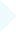 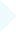 Identification de  l’environnement
Choix de l’équipe  chargée du projet
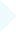 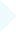 Plan de  développement  personnel
Adhésion des  parties prenantes
Approche de la mise en œuvre
Une nouvelle approche du perfectionnement des compétences de la  main-d’œuvre des chaînes d’approvisionnement de la santé
Sensibilisation
Plan de profes-  sionnalisation
Confirmation  de la portée de  l’approche
Descriptions de postes  conformes
aux procédures
Priorités en matière de  renforcement des  capacités
Analyse des  besoins de  formation
Évaluation des  compétences en  fonction du poste
Définition de la théorie du  changement, des processus de  la chaîne d’approvisionnement et  des compétences
www.peoplethatdeliver.org
20
Étape 5.1 Résumé des améliorations au niveau de l’organisation
Objectifs
»	Déploiement après validation du  plan de renforcement des capaci-  tés de l’organisation
Ressources
Activités
»	Lancement des interventions pré-  vues
»	Gestion des interventions prévues
Résultats
»	Rapport de formation (périodique)
»	Établissement de rapports sur les  indicateurs clés de performance  de la chaîne d’approvisionnement  (périodique)
»	Résumé des avantages validé
»	Plan de renforcement des capaci-  tés de l’organisation validé
»	Plan de professionnalisation validé
www.peoplethatdeliver.org
20
Étape 5.2 Poursuite des activités habituelles
Objectifs	Ressources
Activités
Résultats
»	Analyse des avantages généraux
»	Définition des structures perma-  nentes
»	Début du processus d’examen de  la charte du projet
»	Début du processus d’examen des  descriptions de poste spécifiques  au pays
»	Début du processus d’examen du  cadre national des désignations  professionnelles
»	Début du processus d’examen des  formations spécifiques au pays
»	Obtention de l’autorisation de lan-  cement de l’étape 1
» Rapports de suivi des indicateurs  clés de performance de la chaîne  d’approvisionnement
» Rapports de formation
» Portefeuille d’activités  d’amélioration
»	Créer et intégrer des structures  formelles de gestion continue de  la professionnalisation
» Plans adaptés aux nouvelles réa-  lités et autorisation de lancement  de l’étape 1
www.peoplethatdeliver.org
20
Scope definition
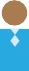 Satisfaction
Gestion  rigoureuse
Texte ici
Texte ici
Stakeholder  analysis
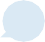 Suivi
Information
Texte ici
Texte ici
www.peoplethatdeliver.org
20
Scope definition
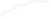 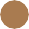 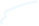 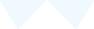 Promoteur
Représentant dans le pays
Mentor
Groupes de travail
www.peoplethatdeliver.org
20
Des questions ?
www.peoplethatdeliver.org
20